Comment les citoyens choisissent-ils leur gouvernement?
CHV20
Mme Lagrandeur
https://chv20-russell.weebly.com/part-1-informed-citizenship.html modifiée
Un peu d’histoire...
Les Canadiens votent généralement pour des personnes représentant un parti politique.
Des partis politiques ont été formés lorsque les gens ont commencé à partager des idées similaires.
Si suffisamment de membres du parti étaient élus, le parti pourrait former un gouvernement et présenter les idées du député au pays.
Le Canada a deux partis établis depuis longtemps : les libéraux et les conservateurs.
Le Nouveau Parti démocratique (NPD), issu de la Cooperative Commonwealth Federation (CCF), a été créé en 1960.
Le Parti vert a été fondé en 1983 avec une plate-forme qui mettait l’accent sur les questions environnementales.
Le Bloc québécois a été créé en 1991 et n’a que des candidats au Québec. Ce parti veut que le Québec se sépare du système fédéral canadien.
Le # et les noms des parties changent de temps en temps et de nouveaux partis peuvent être créés.
Histoire suite….
Partis politiques
Chaque parti dispose d’une « plate-forme » différente, ou d’un ensemble d’idées et de politiques qui espèrent qu’il attirera le soutien des électeurs.
Les « planches » de la plate-forme d’un parti énoncent la position du parti sur des questions clés telles que :
Économie
Soins de santé
Politique étrangère
Chômage
L’environnement
Les partis sont généralement associés à l'« aile droite » ou à l'« aile gauche » de l’échiquier politique.
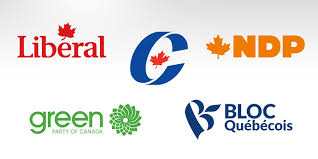 Partis politiques
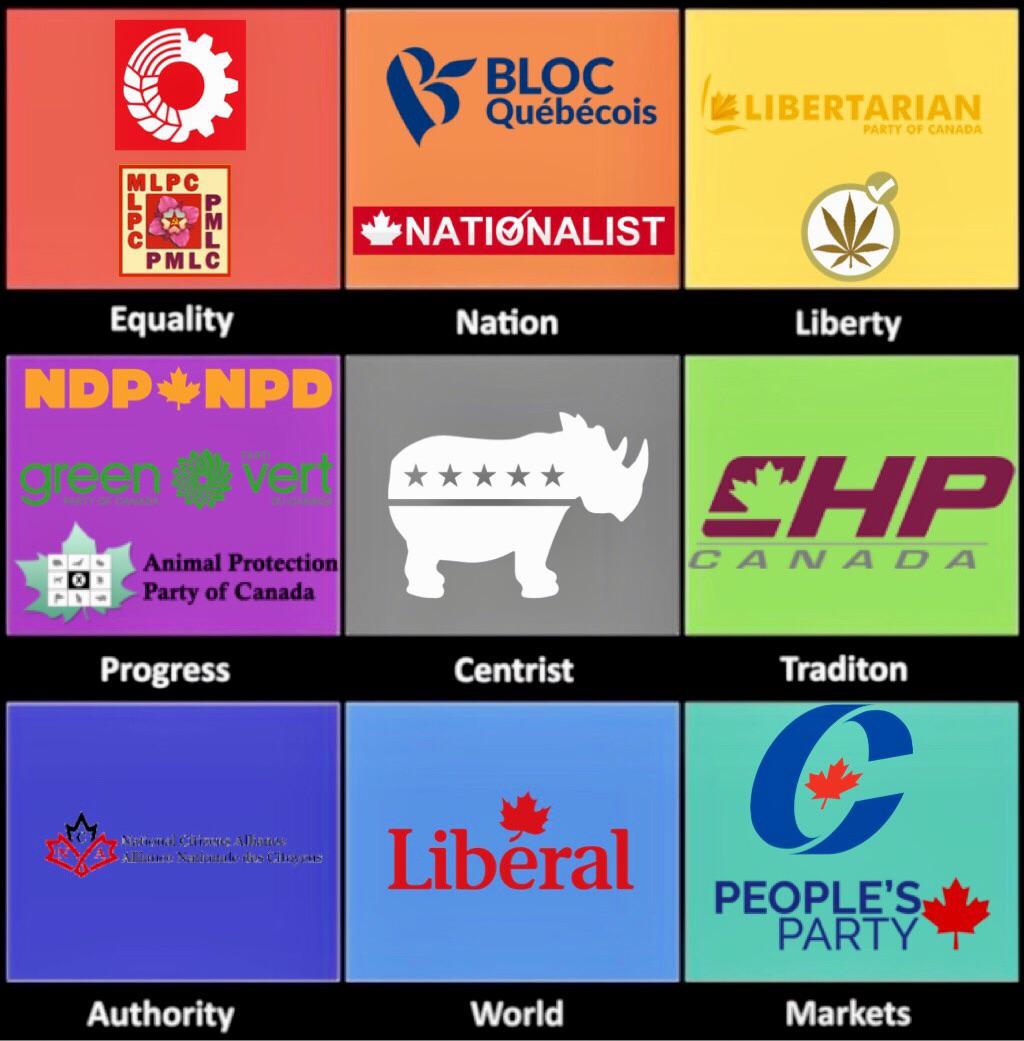 Le spectre politique
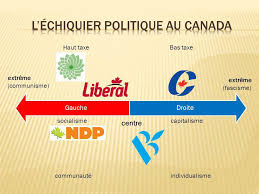 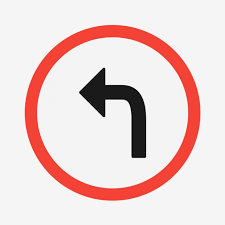 GAUCHE
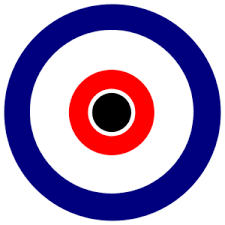 CENTRE
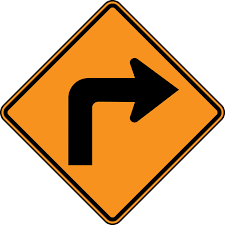 DROITE